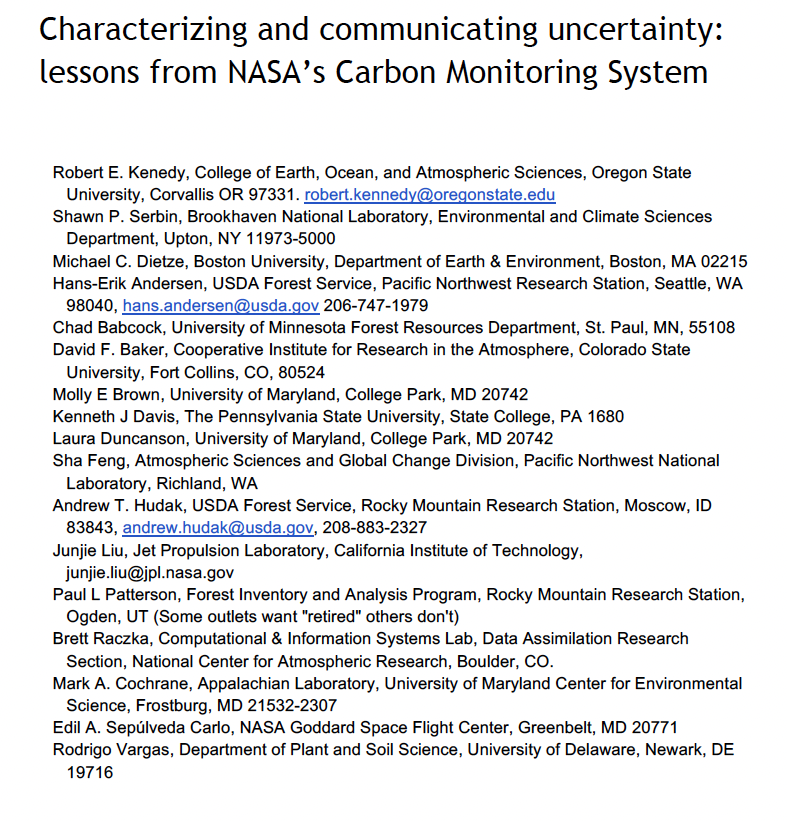 Finalized and submitted our synthesis paper on uncertainty to the special issue of ERL
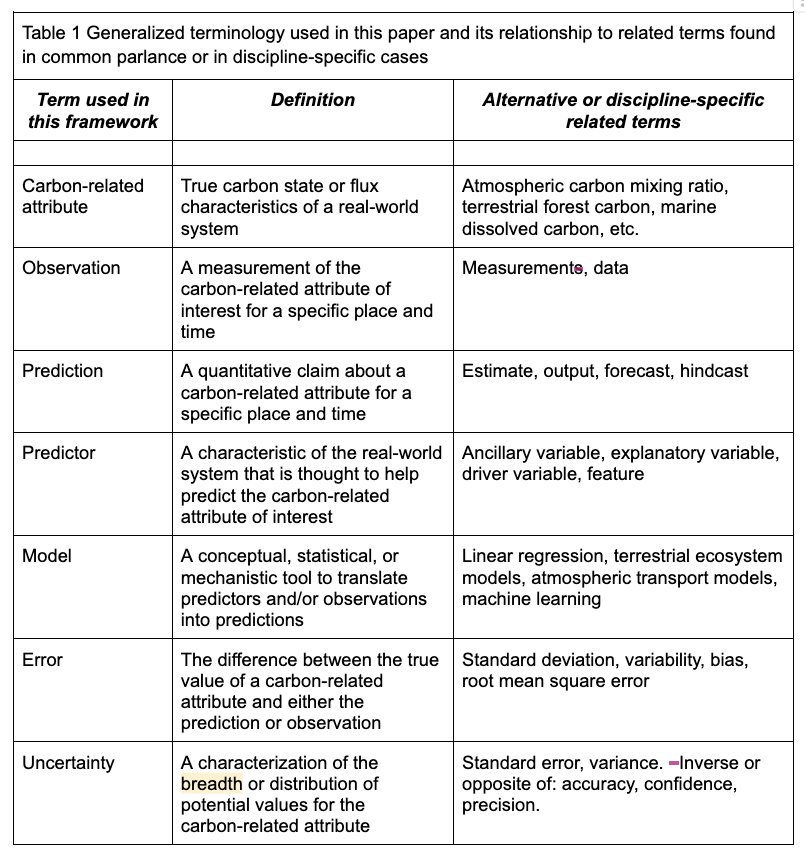 Definitions are tricky!
Conceptual heuristic
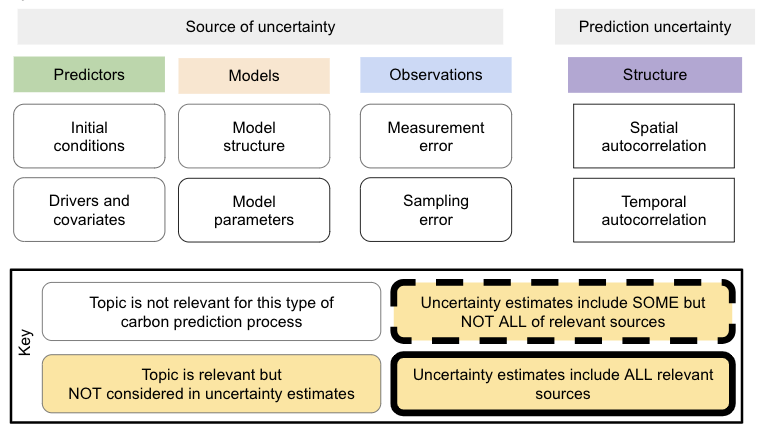 What We Talked About in the Uncertainty Working Group Breakout
Concentrated on Biomass/Carbon maps

Unsure how to use the pixel-level uncertainties

How do we compare maps using uncertainties?
uncertainty calculated differently project to project

How do we aggregate uncertainties, e.g., small area estimation?
	
How do we propagate uncertainties through subsequent analyses?
What We Decided to do About It
Develop a case study

Uses synthetic populations and/or well establish NFI data

Simulate the problems identified

Test out different ideas that we all have